Warm Up: Complete in your notes and be prepared to share.
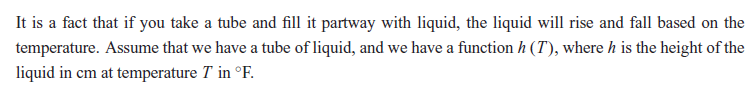 To the White Boards!
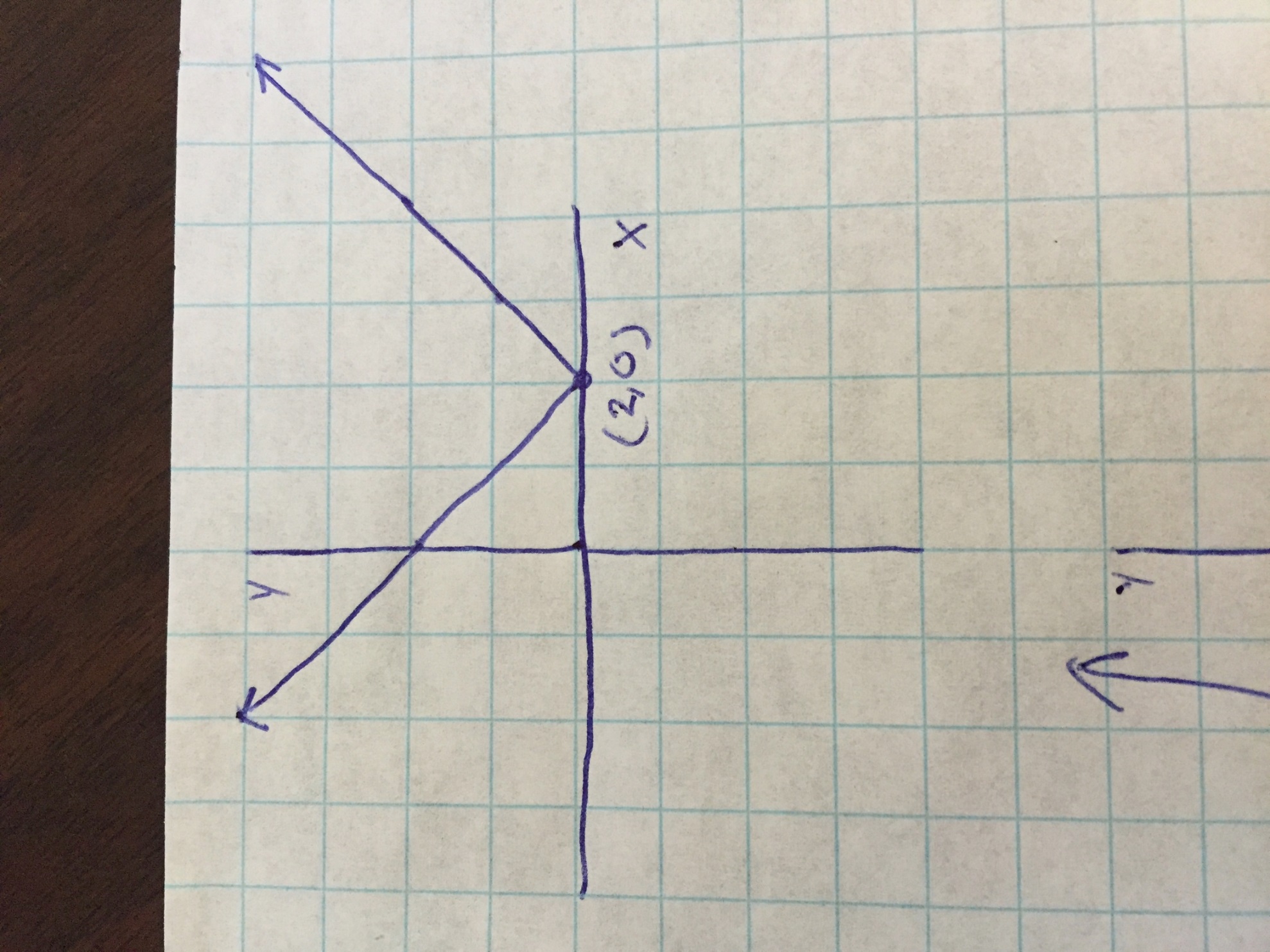 [Speaker Notes: Absolute Value shift to the right 2]
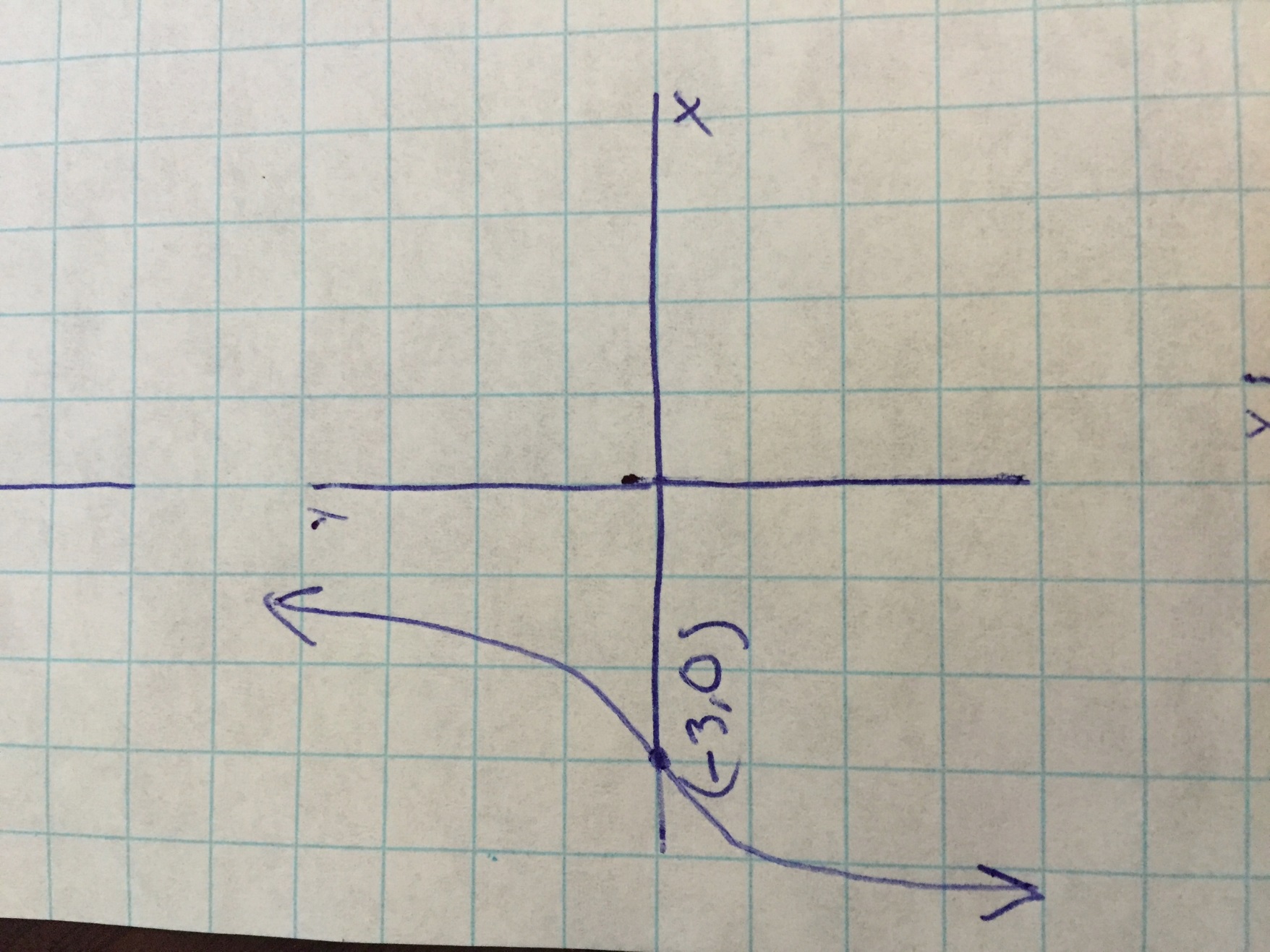 [Speaker Notes: Cubic shift to the left 3]
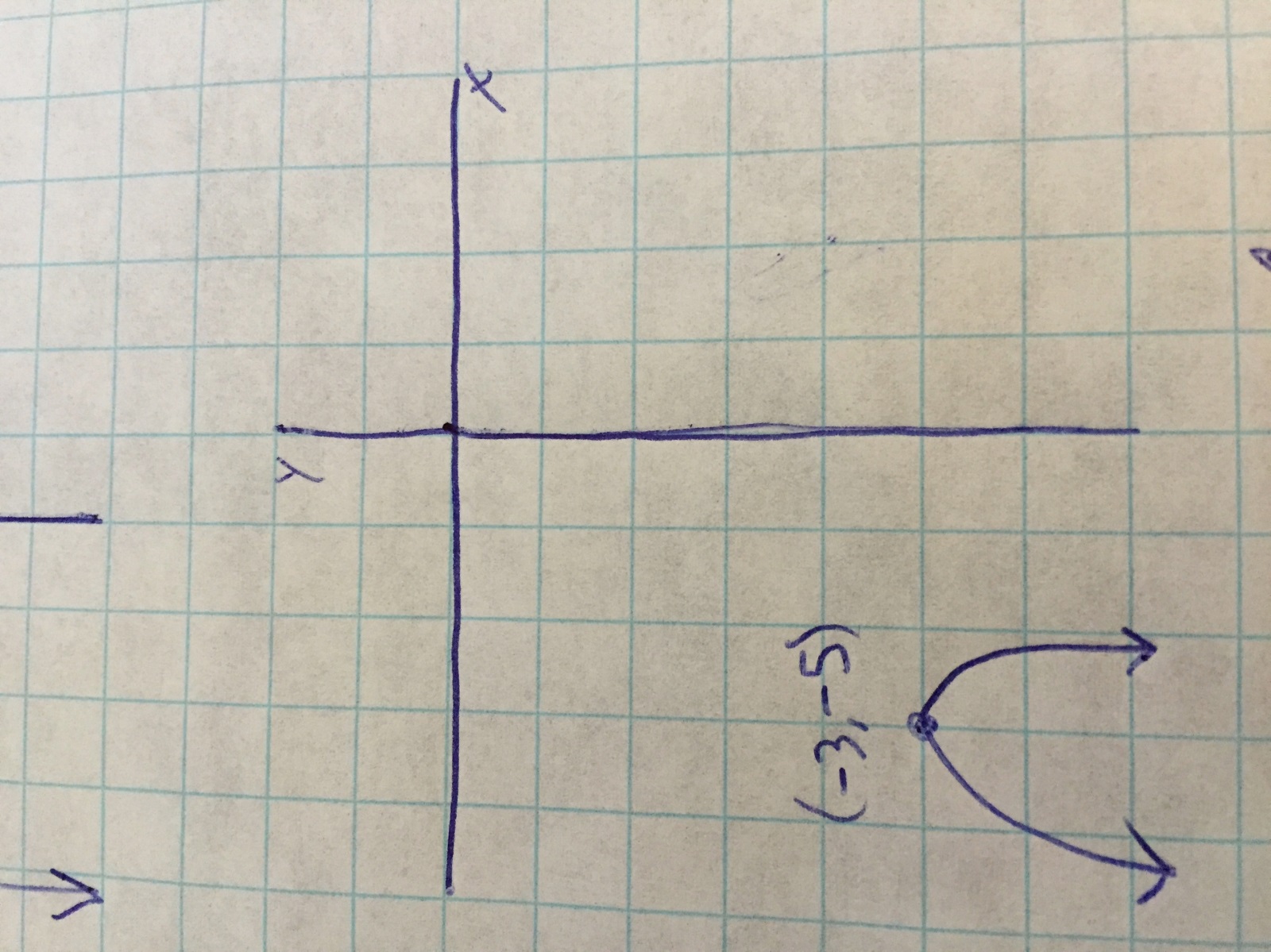 [Speaker Notes: Parabola shifted left 3, down 5 and reflected across y=-5]
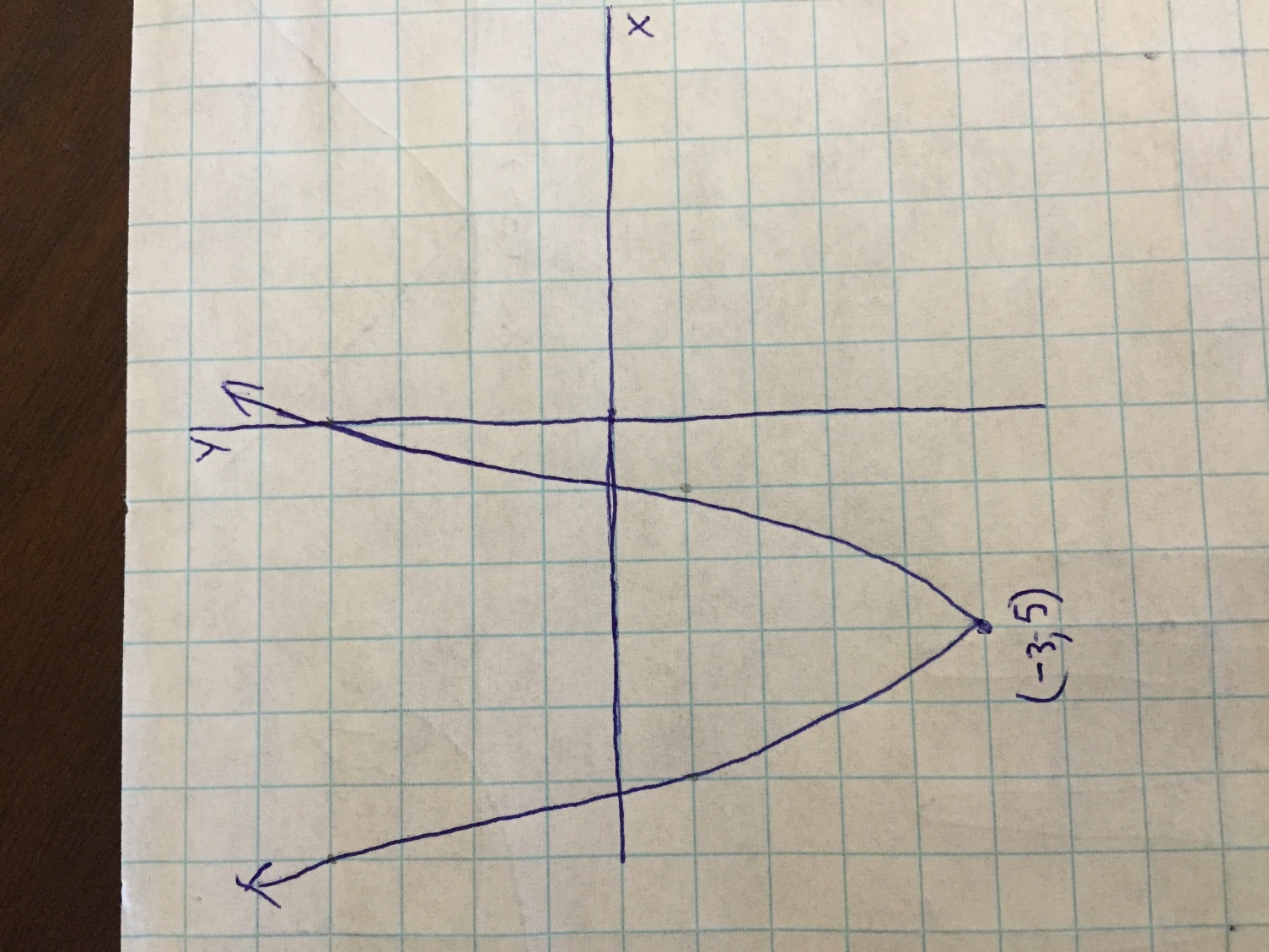 [Speaker Notes: Parabola shifted left 3, down 5]
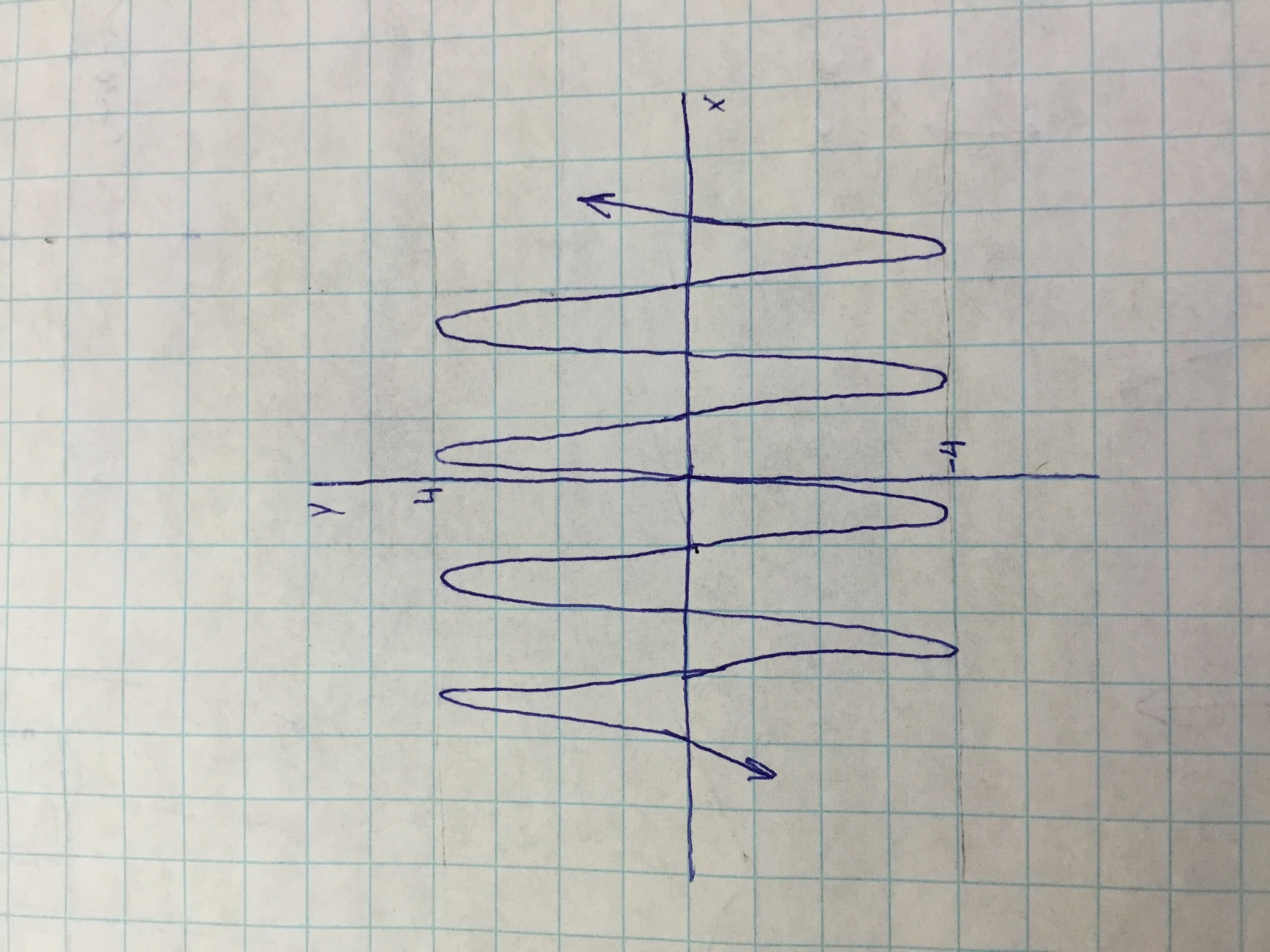 [Speaker Notes: Sin function that crosses x-axis at 1,2,3,4,etc and oscillates from -4 to 4]
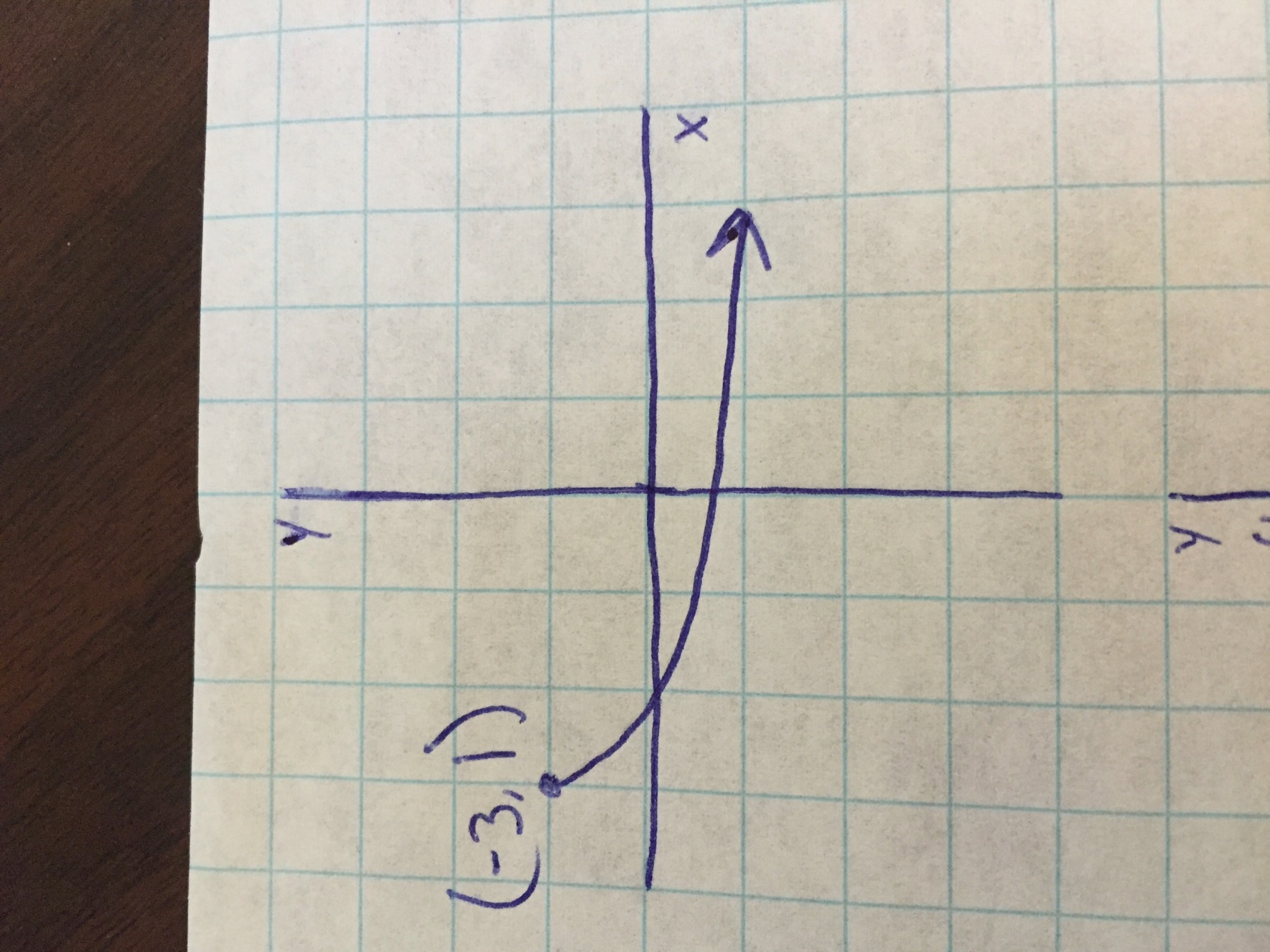 [Speaker Notes: Radical shifted left 3 and up one, graph is expanded and then reflected about y=1]
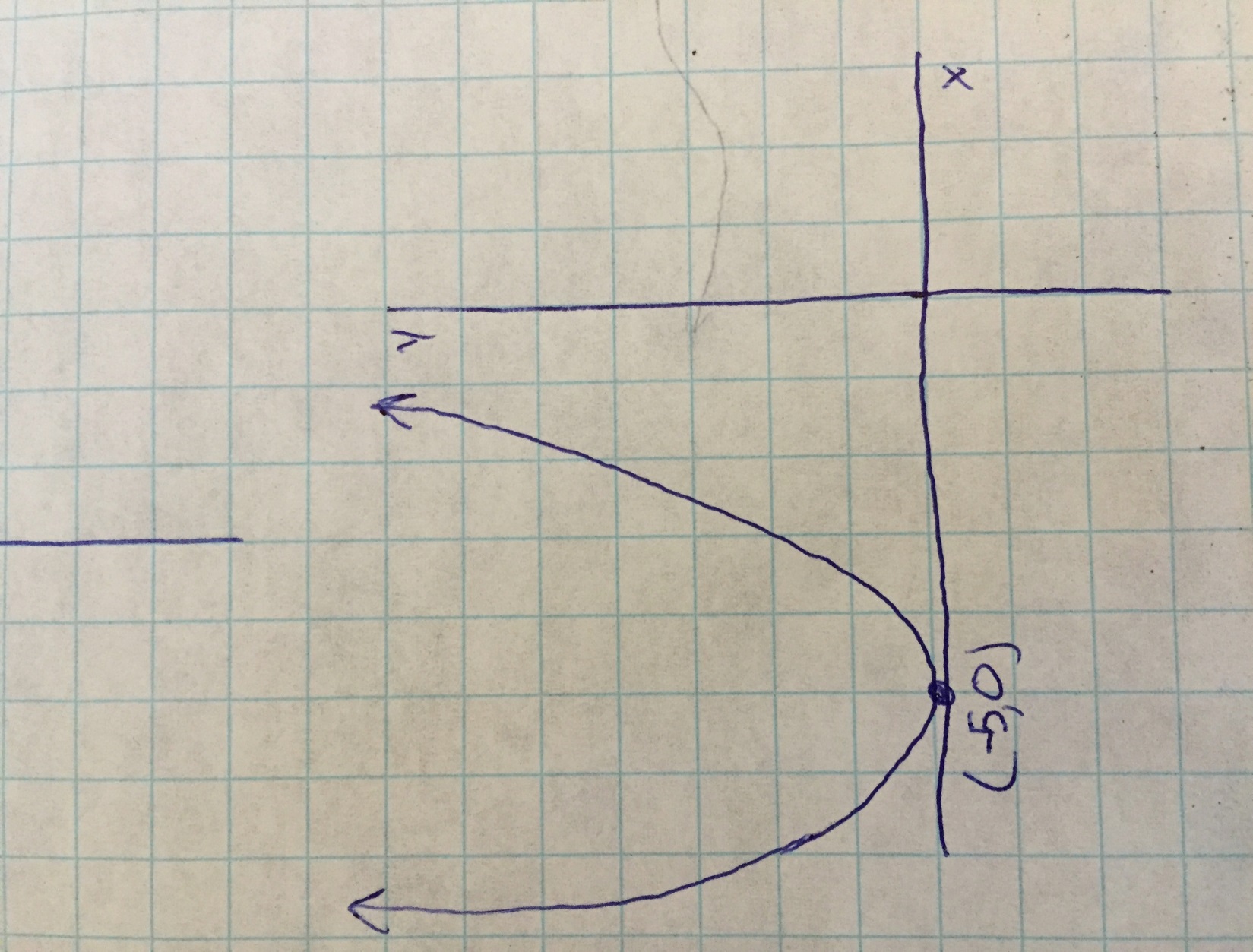 [Speaker Notes: Solve for y, parabola, left shift 5,  widened by 2]
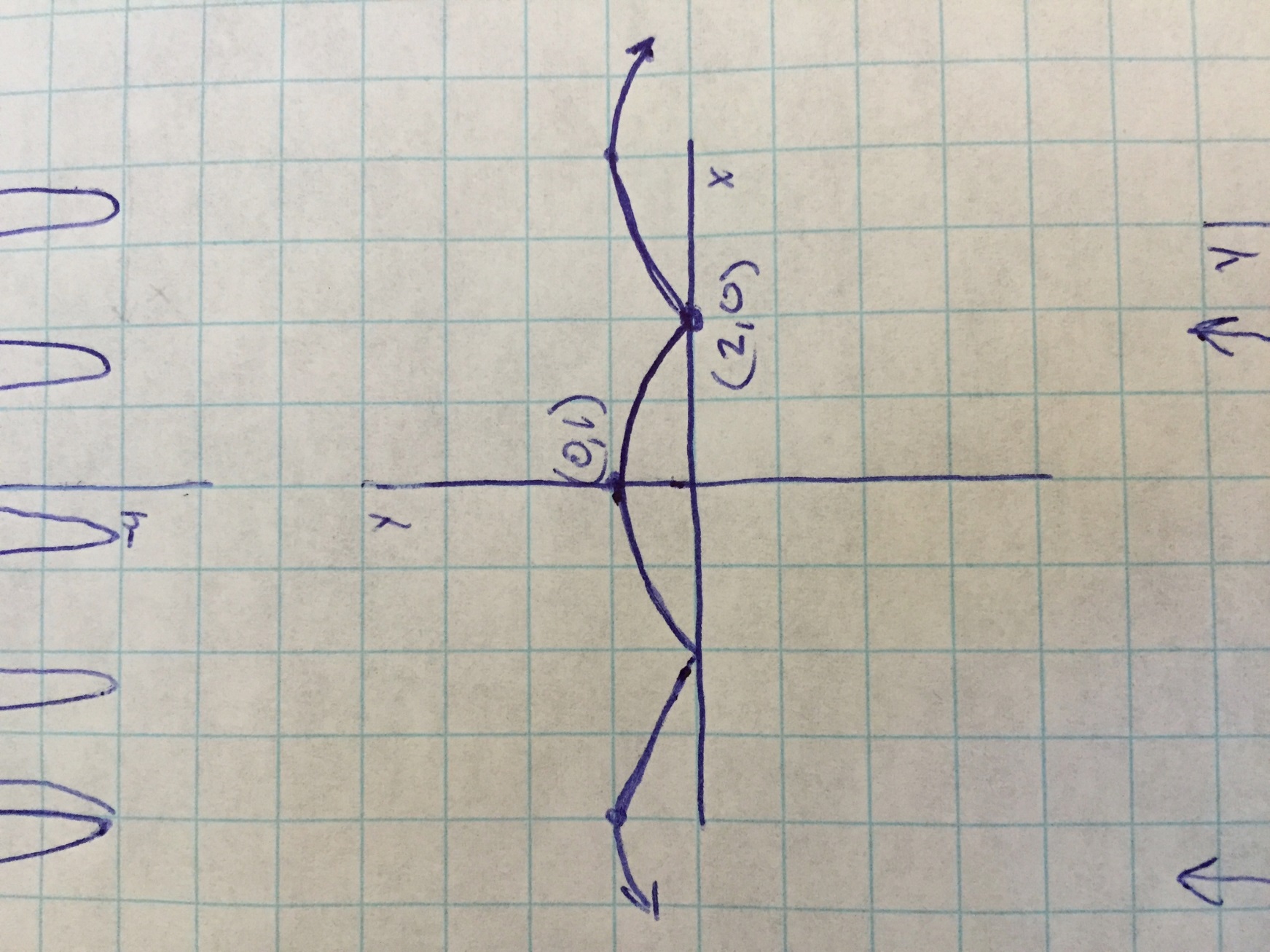 [Speaker Notes: Cos function that stays positive, cross x-axis at every other even]
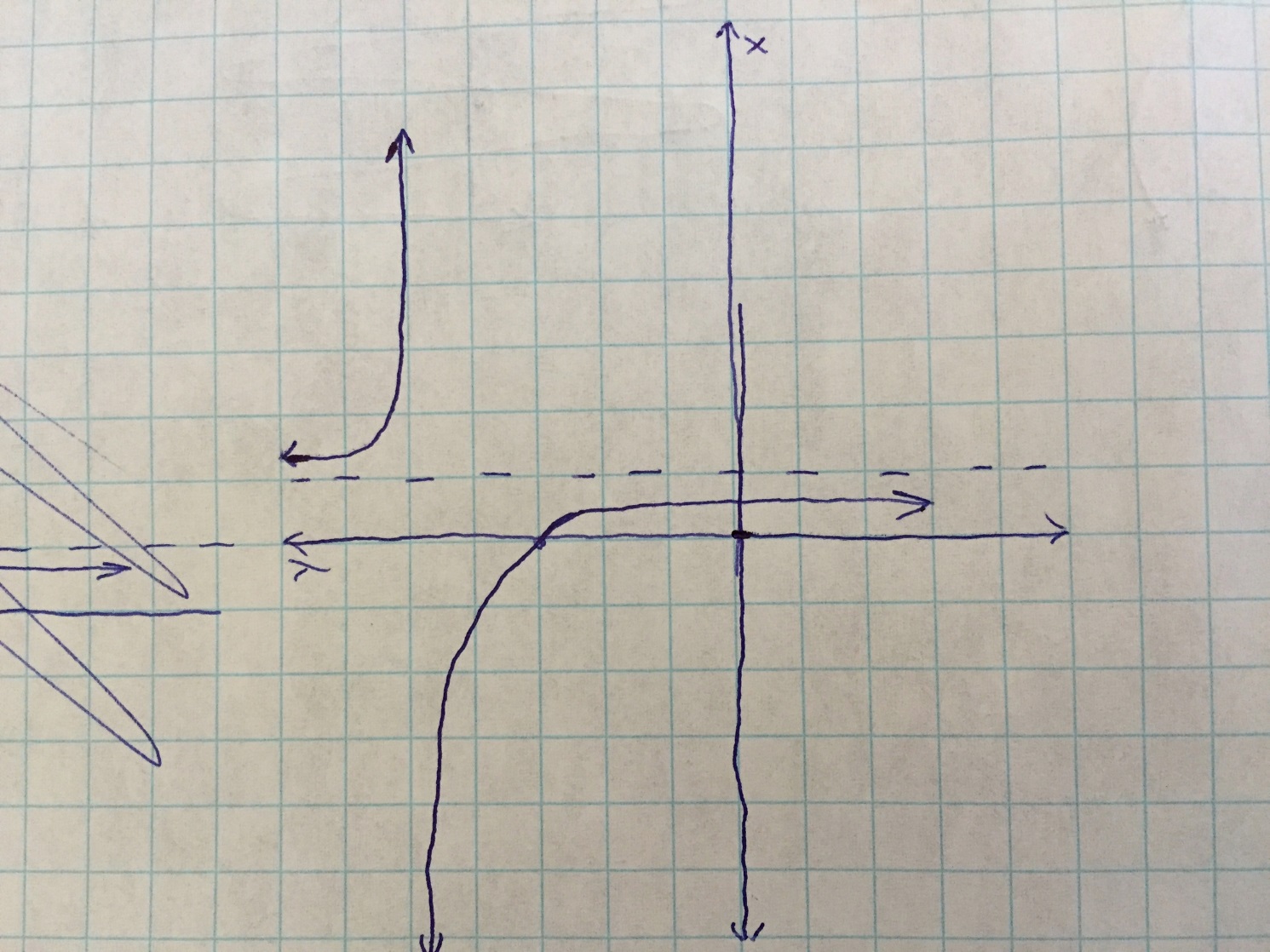 [Speaker Notes: Asymptote at x=1 shifted up]
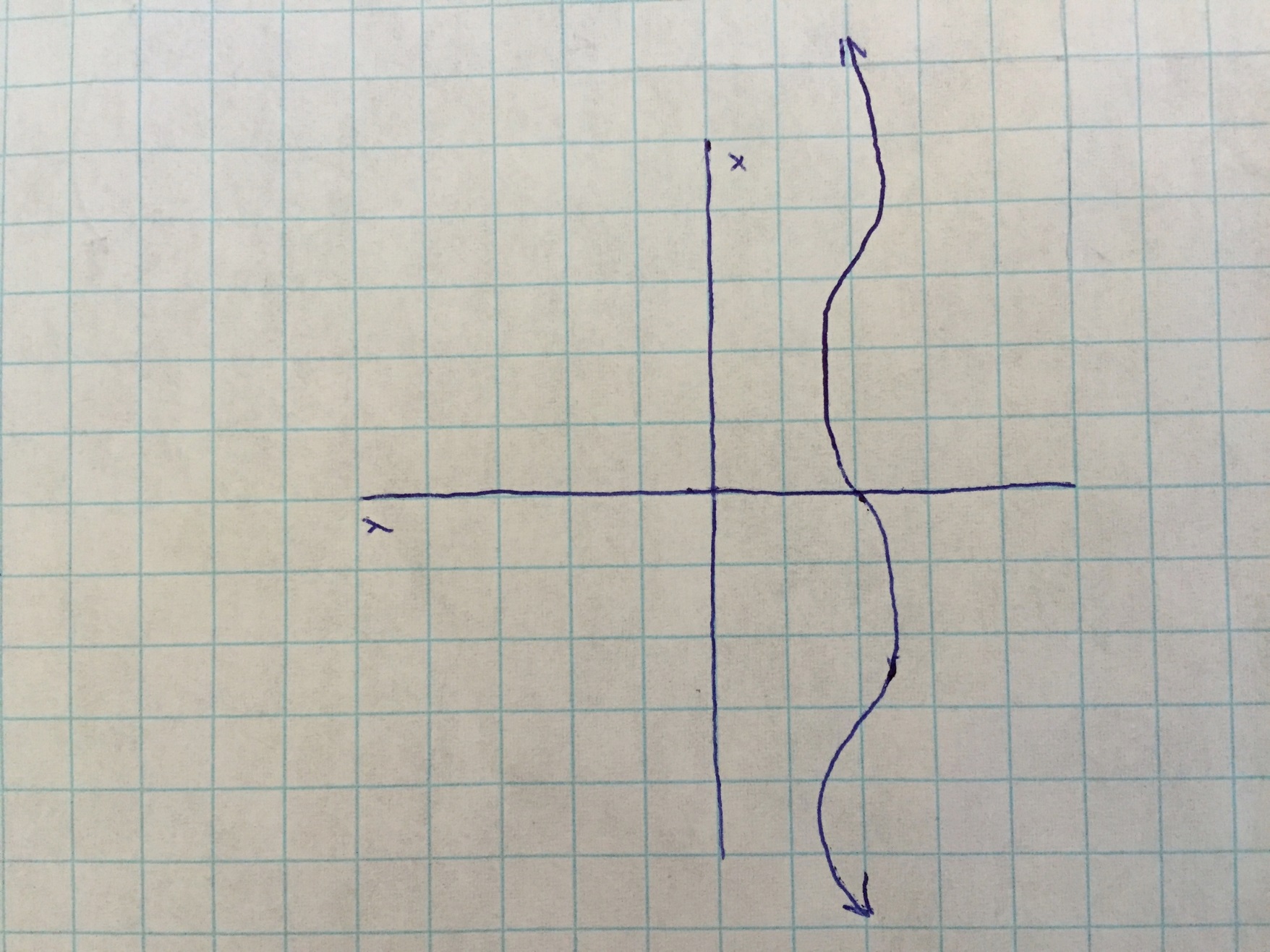 [Speaker Notes: Solve for y=1/3sinx -2]
Practice time for composition, inverses, +/-/*//
Pg 43 #37, 50, 51
Pg 70 #21, 22, 25
Pg 74 #24
Worksheet EOO